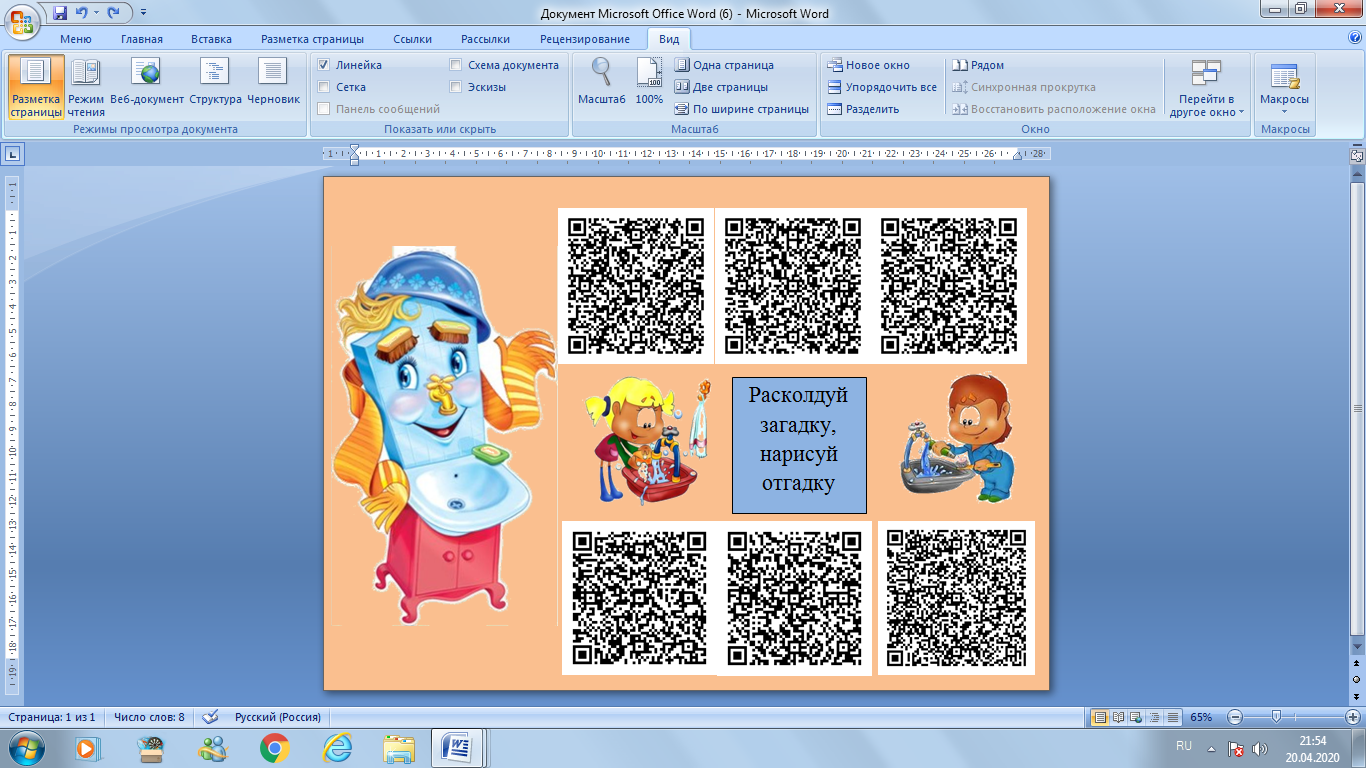 Инструкция для детей и родителей:
Возьмите мобильный телефон с камерой,
Запустите программу для сканирования кода,
Наведите объектив камеры на код,
Получите информацию!
Обратная связь от детей- фото рисунков-ответов на загадки